Bridging the gaps in Bioinformatics
Pipeline development
24-05-2023
Objectives
Specific objectives of this session:
Learn about basic principles of pipeline development
Learn about automation

Related to the course objectives:
A. Workload managers (e.g. slurm)
B. Workflow managers (e.g. snakemake)
2
Terms
Pipeline development: The process of creating and optimizing computational workflows that process and analyze data.

 Automation: The use of scripts and software tools to perform tasks that would otherwise require human intervention or manual steps.
3
Disadvantages of having automated system
Complexity: An automated system can involve multiple tools, parameters, and dependencies that require careful selection, optimization, and integration, increasing the difficulty and cost of pipeline development and maintenance.
 Variability: An automated system can produce different results depending on the choice of tools, versions, and settings, requiring rigorous validation and comparison of the analysis outcomes.
 Interpretability: An automated system can generate large and complex outputs that require further processing and analysis to extract meaningful and actionable insights, requiring domain knowledge and expertise.
 Ethics: An automated system can raise ethical issues such as data privacy, security, and ownership, requiring compliance with ethical standards and regulations.
4
Advantages of having automated system
Efficiency: An automated system can process large and complex data faster and more accurately than manual methods, saving time and resources.
 Reproducibility: An automated system can produce consistent and reliable results across different platforms and datasets, ensuring the quality and validity of the analysis.
 Shareability: An automated system can be easily installed, documented, and distributed to other users and collaborators, facilitating the exchange and reuse of data and workflows.
 Scalability: An automated system can handle increasing amounts of data and complexity by adapting to different compute environments and resources, enabling the exploration of new research questions and applications.
5
Parallel computing
Parallel computing is a type of computation in which many calculations or processes are carried out simultaneously. Parallel computing can speed up some types of algorithms by spreading the work across multiple processors or cores running at the same time.

Parallel computing requires careful design and coordination of parallel tasks and resources, such as scheduling algorithms, synchronization mechanisms, communication protocols, and monitoring tools.
6
Workload and workflow management
Workload managers (e.g. slurm, torque) are used to optimize resource usage in a compute cluster.

Workflow managers (e.g. nextflow, snakemake) help you create, execute, and monitor pipelines for analyzing biological data.
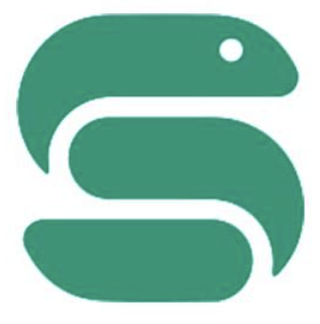 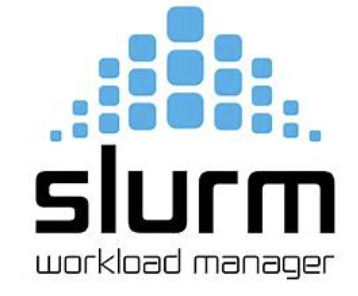 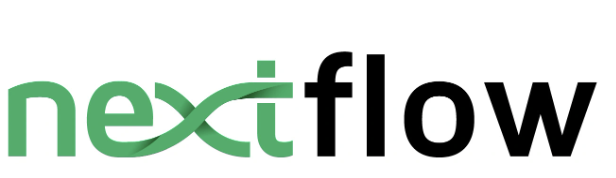 7
Developing pipeline for WGS surveillance
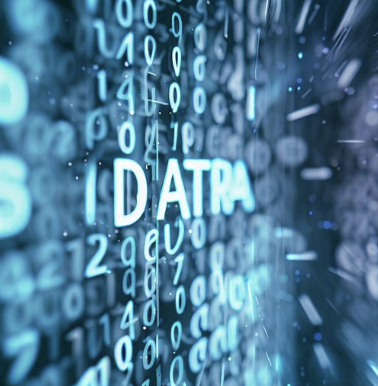 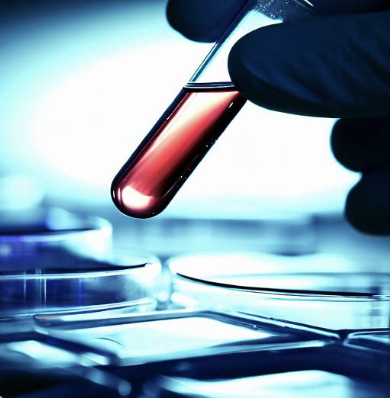 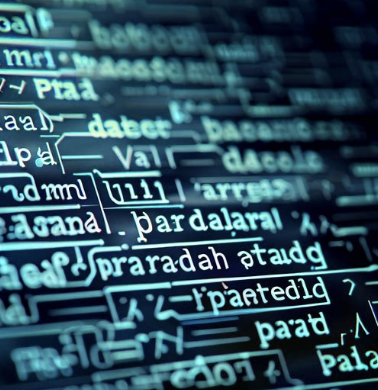 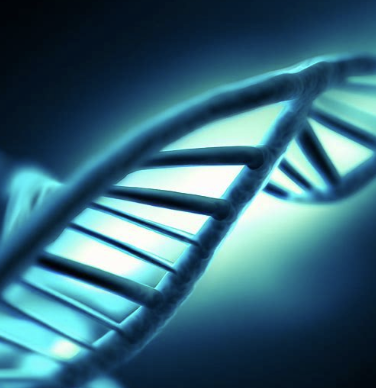 8
Developing pipeline for WGS surveillance
After that you have parsed metadata and sequencing output.

Which tool to run to make an assembly?
Which tool to run to do quality control?

Which tools to run for post processing?

How to deal with updating software? 
If you keep updating, how you validate that new result is better than previous one?
Do you recalculate older one?
9
Developing pipeline for WGS surveillance
How to run everything from sequencing to all the compute in a timely manner?
How much compute resources do you need?
What is an optimal way to parallelize workflows?
What parallelization software to use?
Can your hardware handle that extend of parallelization?

How to store all the data?
How to provide access to that data to domain experts?
10
Developing pipeline for WGS surveillance
What type of report should you produce?
What data should be included in the report?

(GDPR... data security…)


Who will manage all of these processes that you just set up?
11
Practicals
Basic path – Pipeline development -> Covid assembly basic -> Covid assembly intermediate

Typical path – Pipeline development -> Covid assembly intermidate -> Covid assembly advanced

Advanced path – Pipeline development -> Covid assembly advanced   -> Extras
12